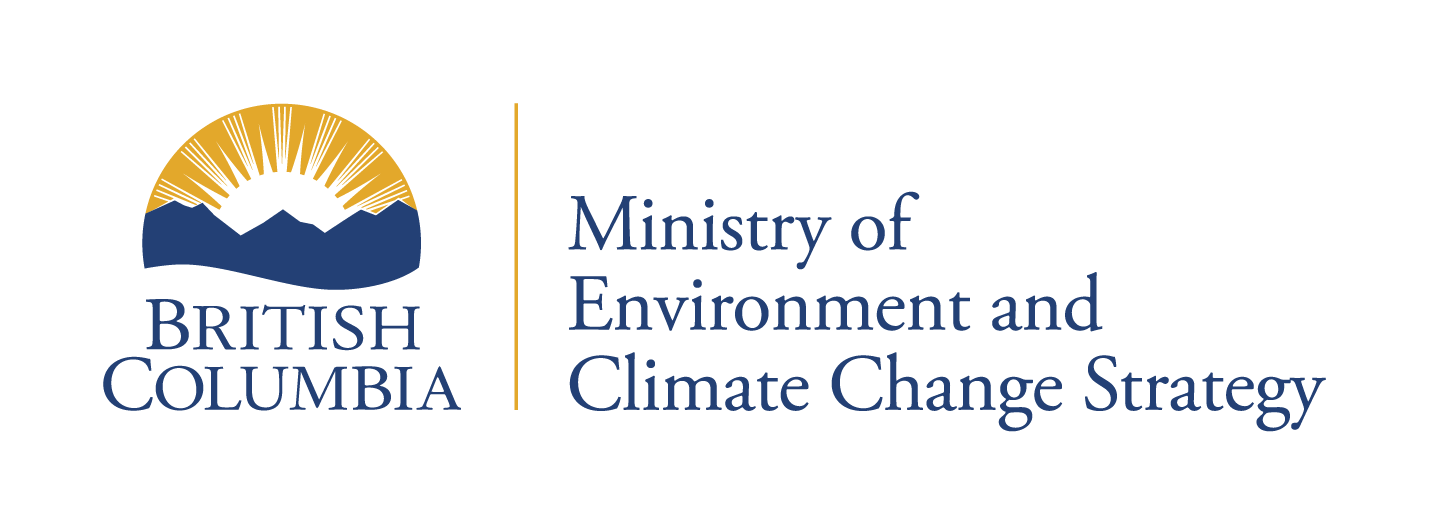 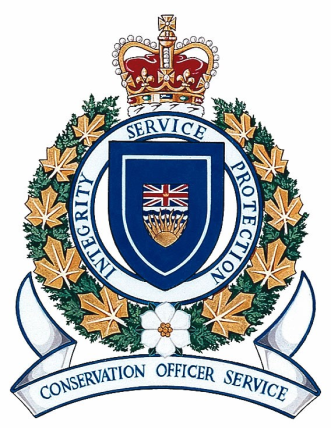 2021/2022 ZQM Lake Monitoring update
Martina Beck, ENV
Columbia River Basin Virtual Meeting 
January 11th 2022
1
Partner Grant Program
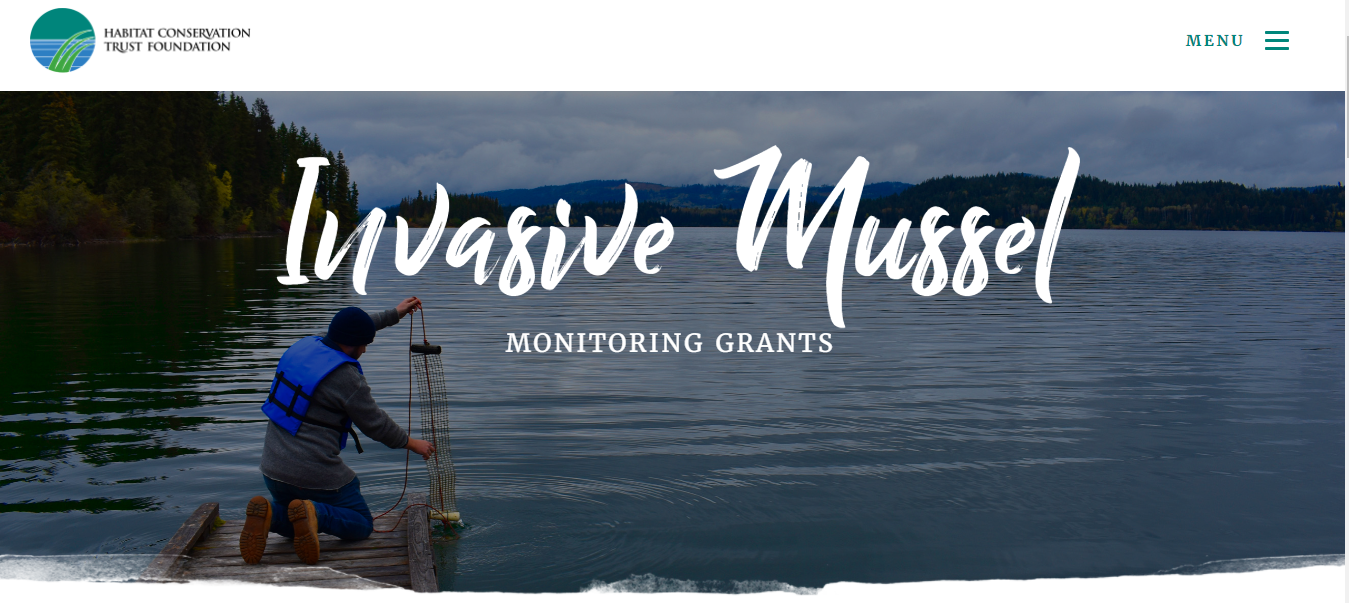 Grants are administered to community organizations across the province to conduct sampling
Program administered by third-party organization (Habitat Conservation Trust Foundation) 
Technical review of all grant applications by Ministry staff to ensure sampling efforts occur in priority waterbodies
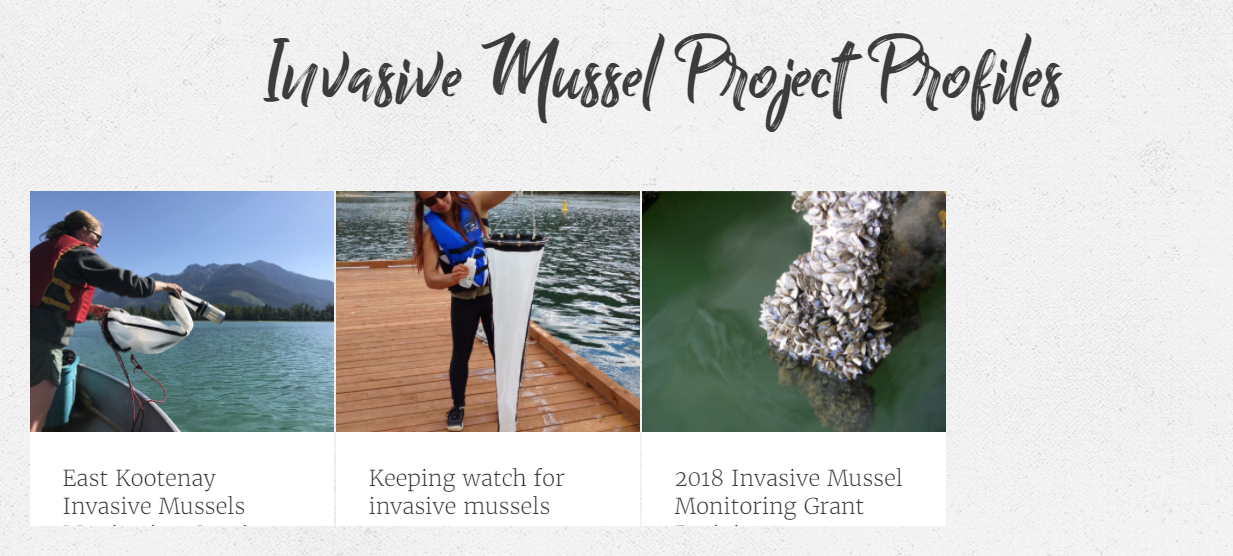 2
Partner Grant Program
Grants supported by Provincial and Federal funding (starting in 2019)
Supports plankton tow and substrate sampling following Provincial protocol
All samples sent to designated lab by the Ministry
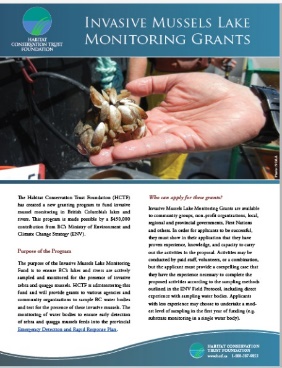 3
2021 Sampling Season
4
Challenges in 2021
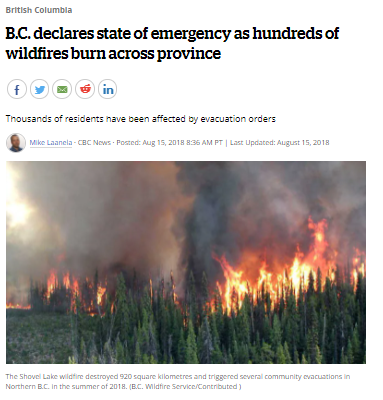 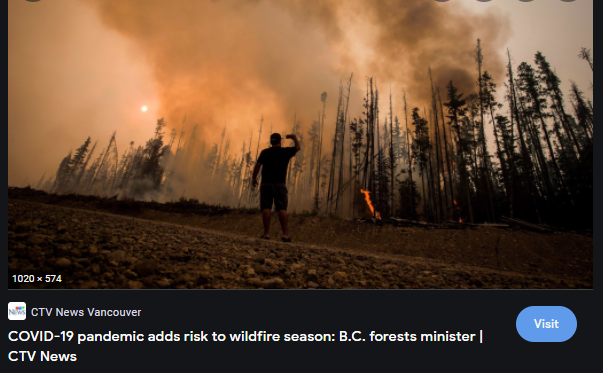 5
2021 Sampling Efforts
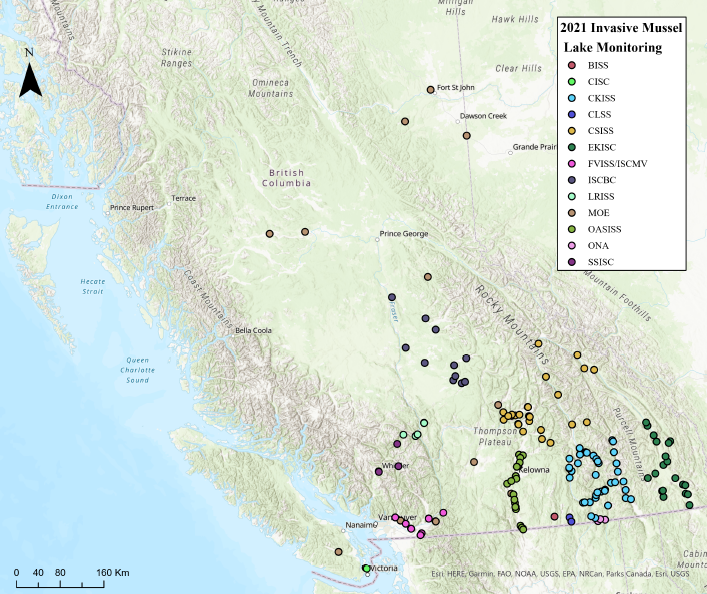 900 plankton tow samples collected across 75 waterbodies 
All samples negative for ZQM
Samples analyzed using microscopy by designated lab 
Substrate samplers in medium-low priority waterbodies
6
Other AIS
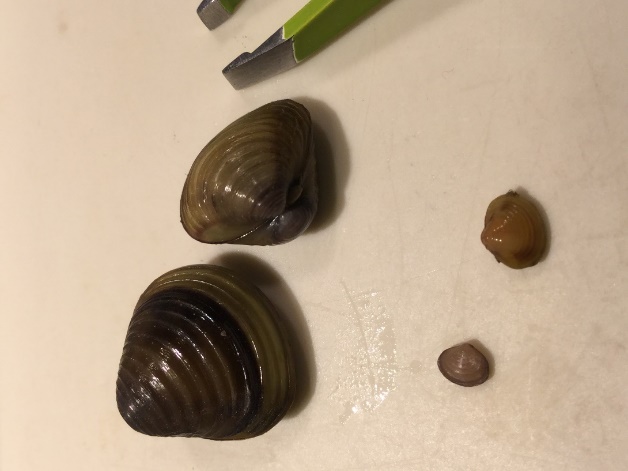 Sample analysis also checks for other AIS such as Corbicula fluminea 
Positive samples for Corbicula in three previously confirmed waterbodies
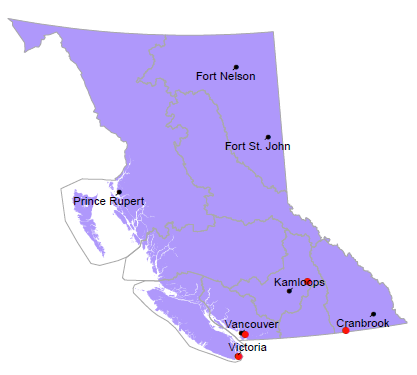 7
2022 Sampling Season
8
Provincial Sampling Protocol
Update of priority waterbody list for plankton tow sampling using:
risk of survival (Ca and temperature) 
risk of introduction (watercraft inspection data; access and recreational use)
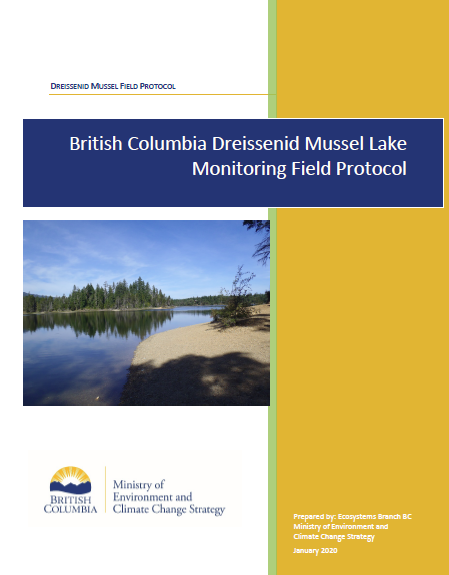 9
Risk of Survival: sub-watershed
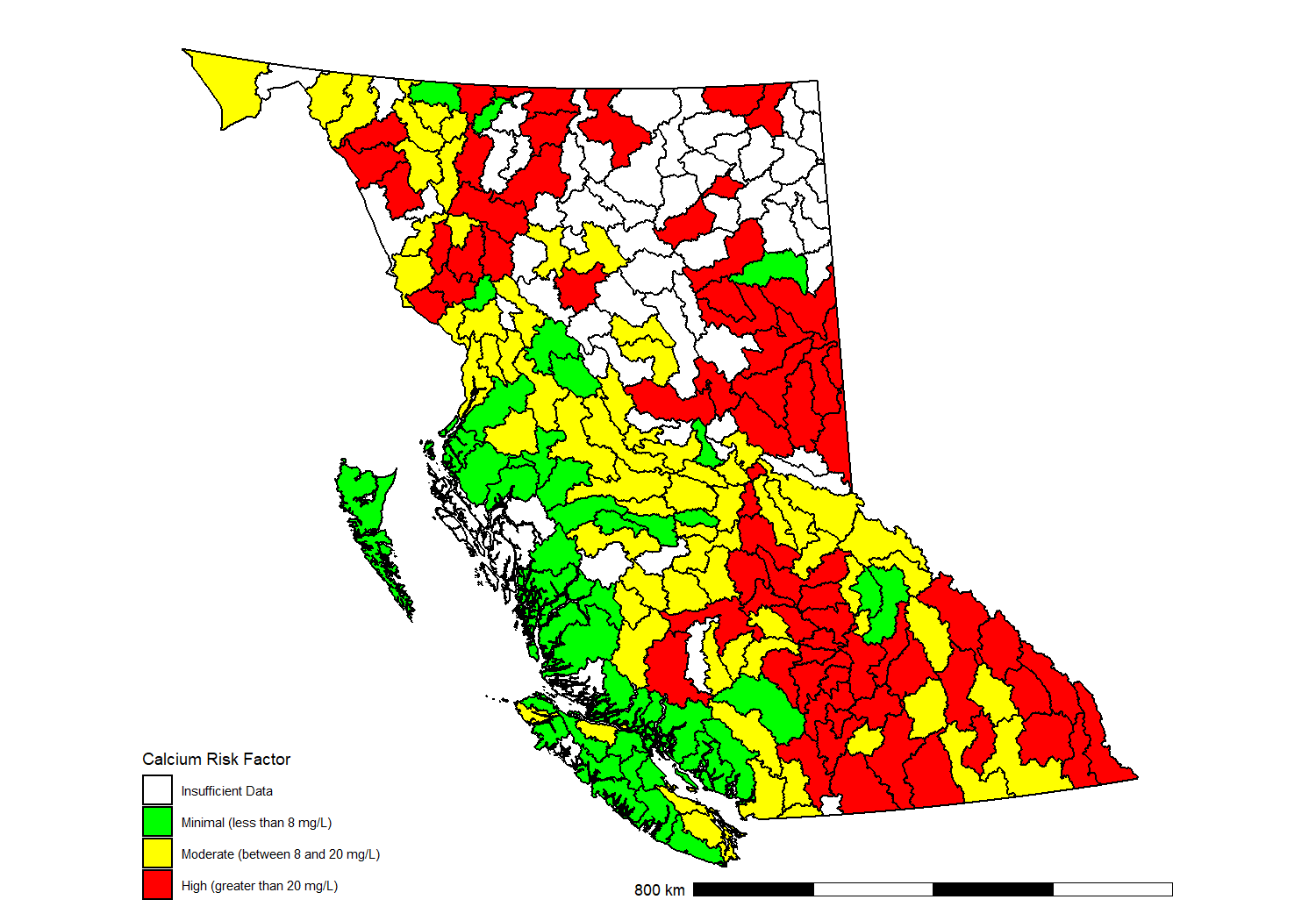 10
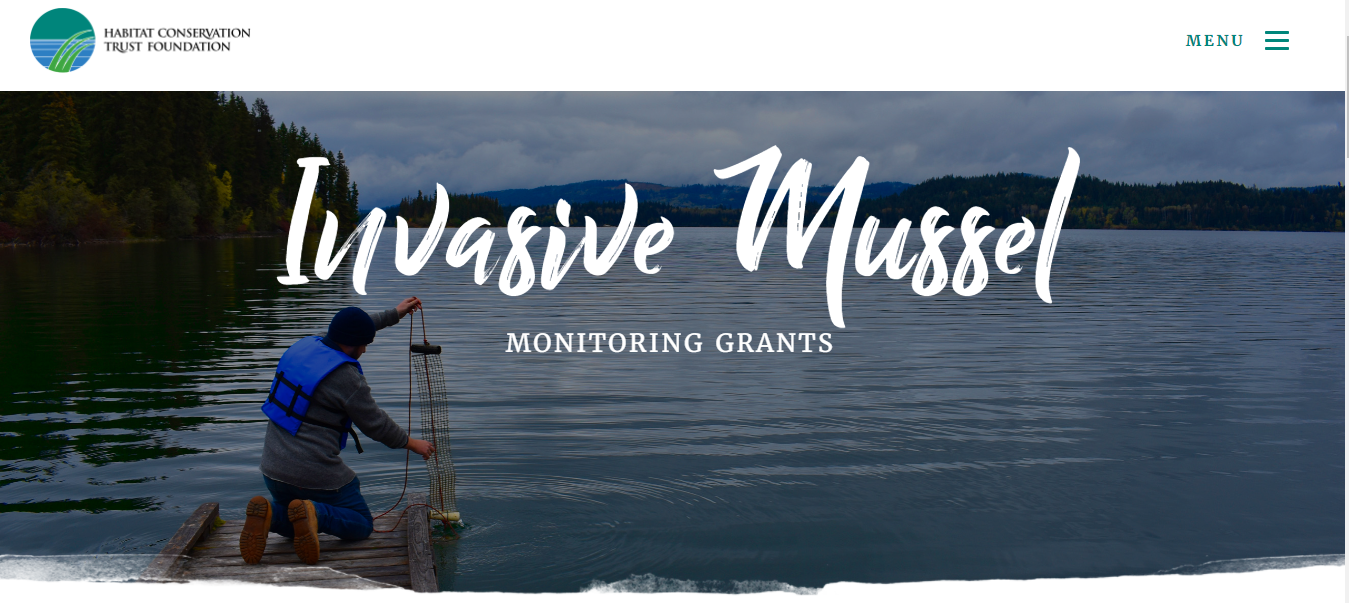 Applications are now open for the 2022 program grant 
Deadline for applications is February 4th, 2022
Anticipating similar sampling levels as 2021
11
Questions?
Martina.Beck@gov.bc.ca
12